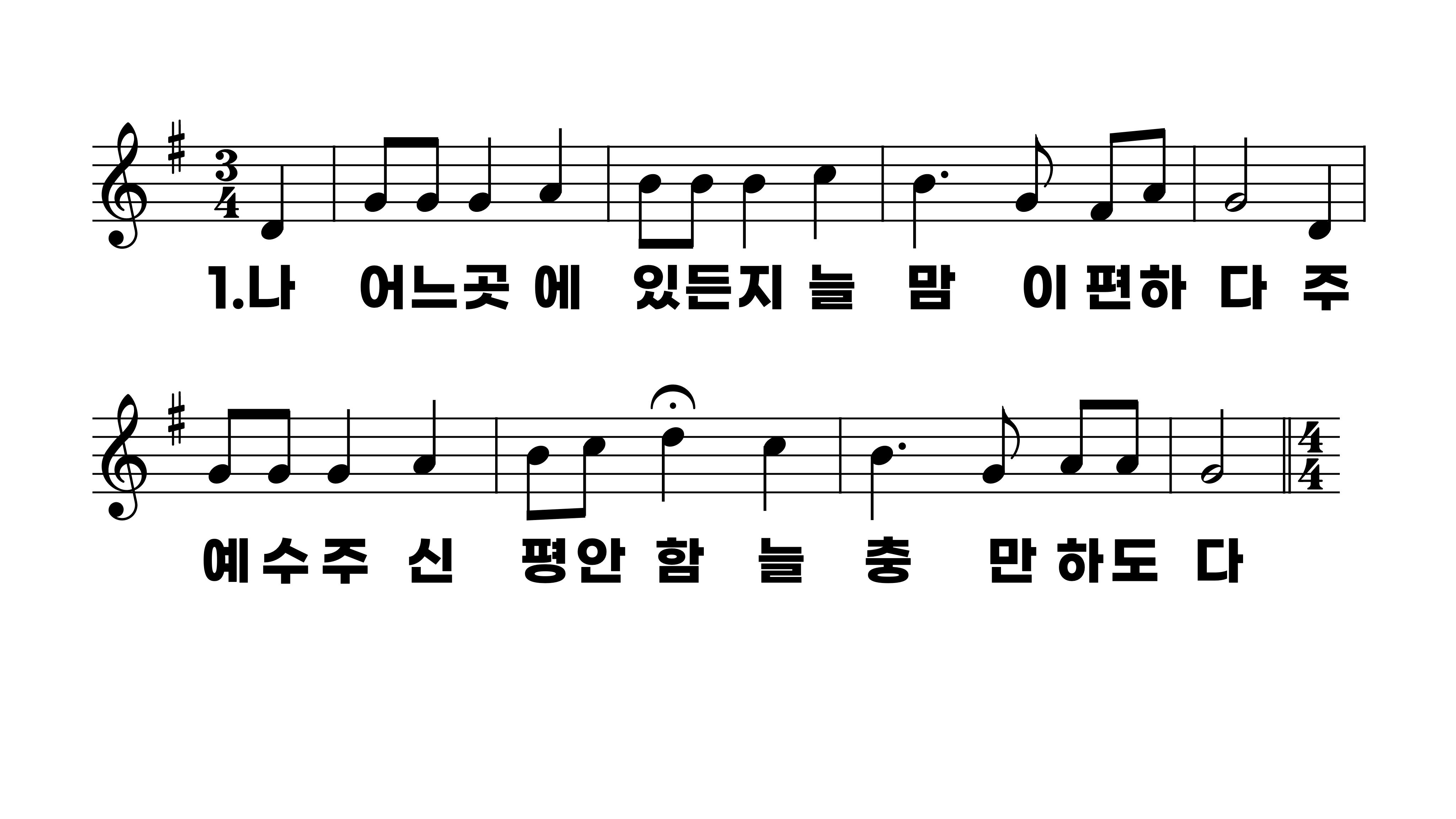 408장 나 어느 곳에 있든지
1.나어느곳에
2.내맘에솟는
3.참되신주의
4.주예수온갖
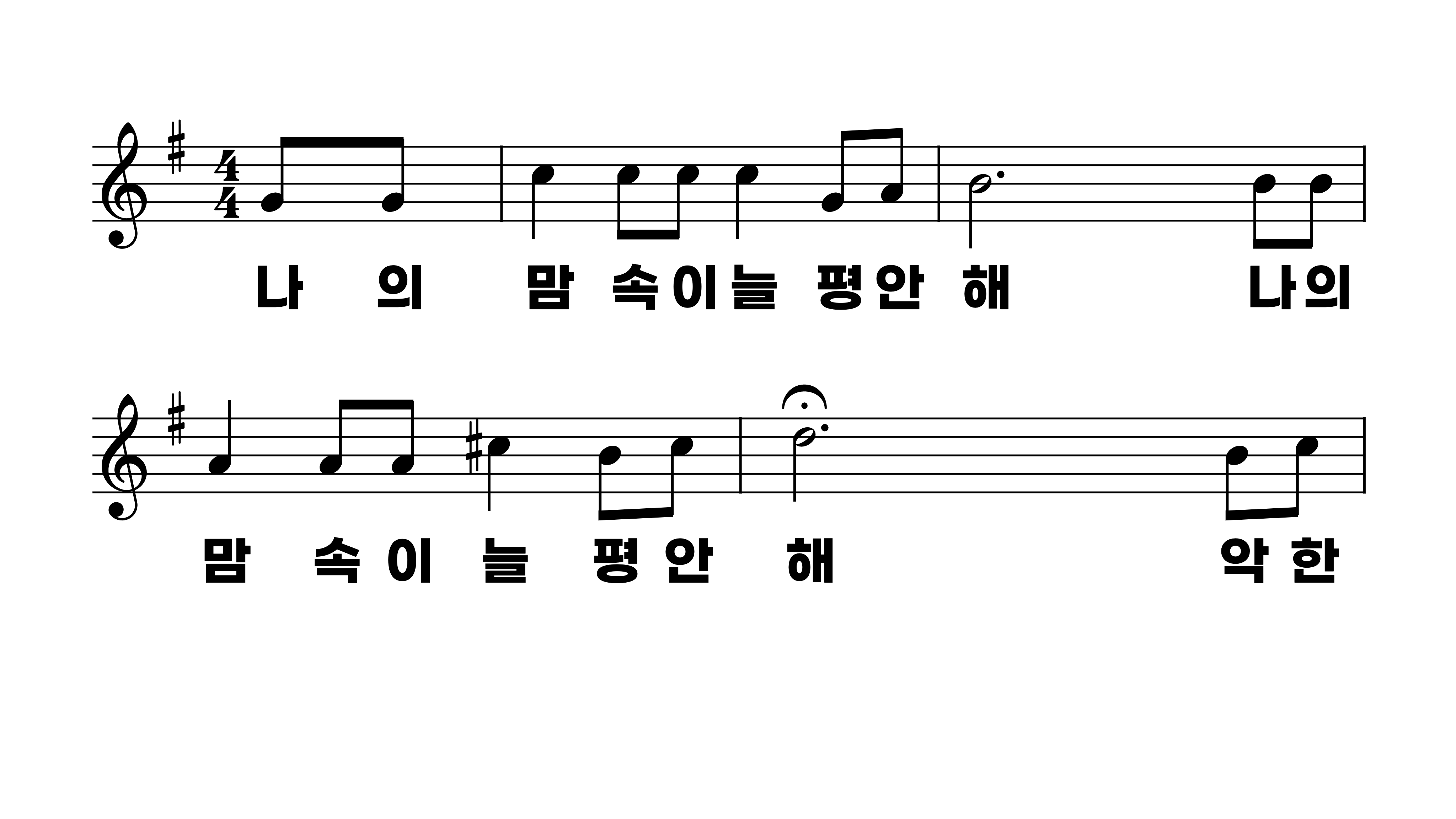 408장 나 어느 곳에 있든지
1.나어느곳에
2.내맘에솟는
3.참되신주의
4.주예수온갖
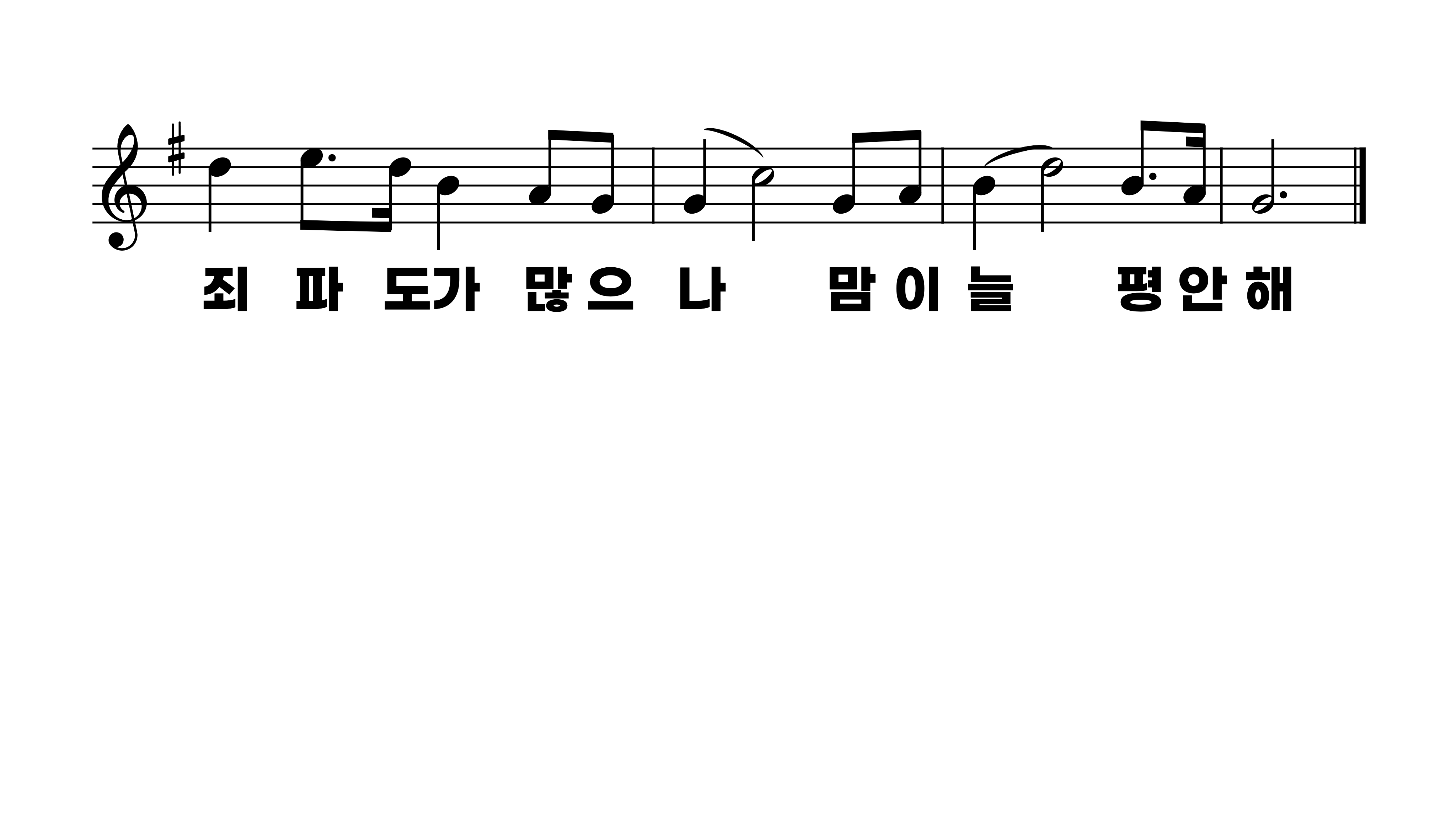 408장 나 어느 곳에 있든지
1.나어느곳에
2.내맘에솟는
3.참되신주의
4.주예수온갖
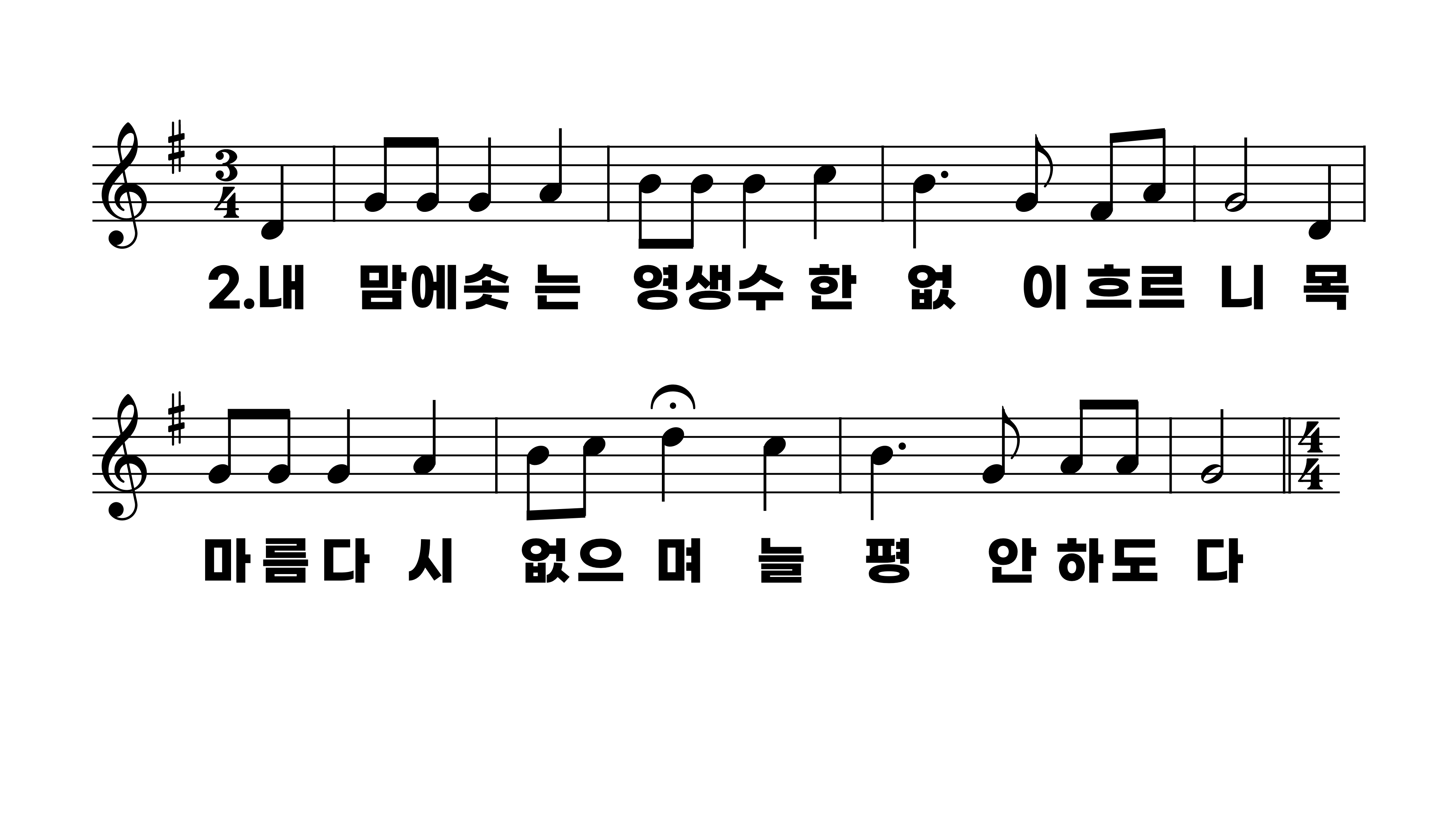 408장 나 어느 곳에 있든지
1.나어느곳에
2.내맘에솟는
3.참되신주의
4.주예수온갖
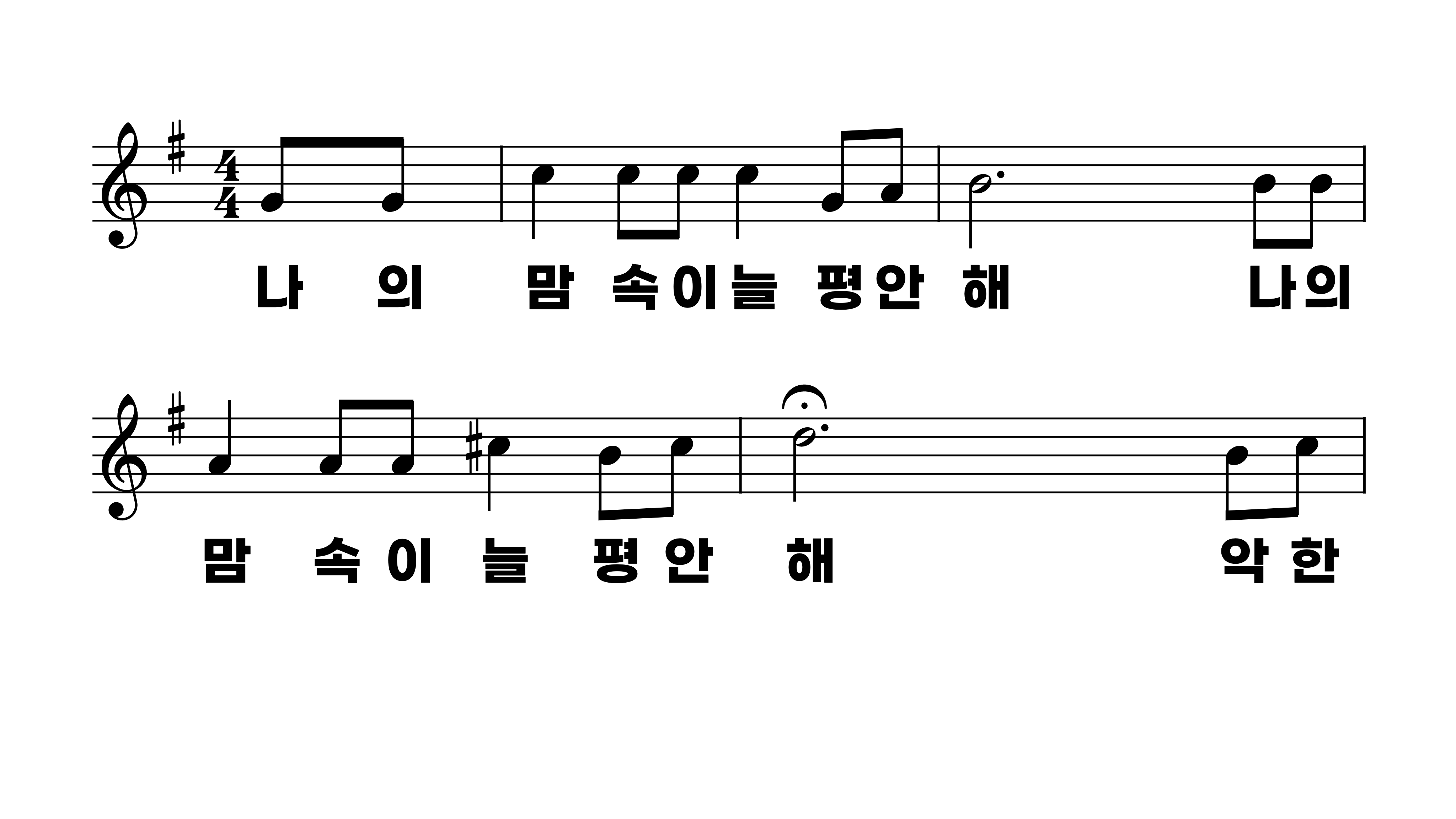 408장 나 어느 곳에 있든지
1.나어느곳에
2.내맘에솟는
3.참되신주의
4.주예수온갖
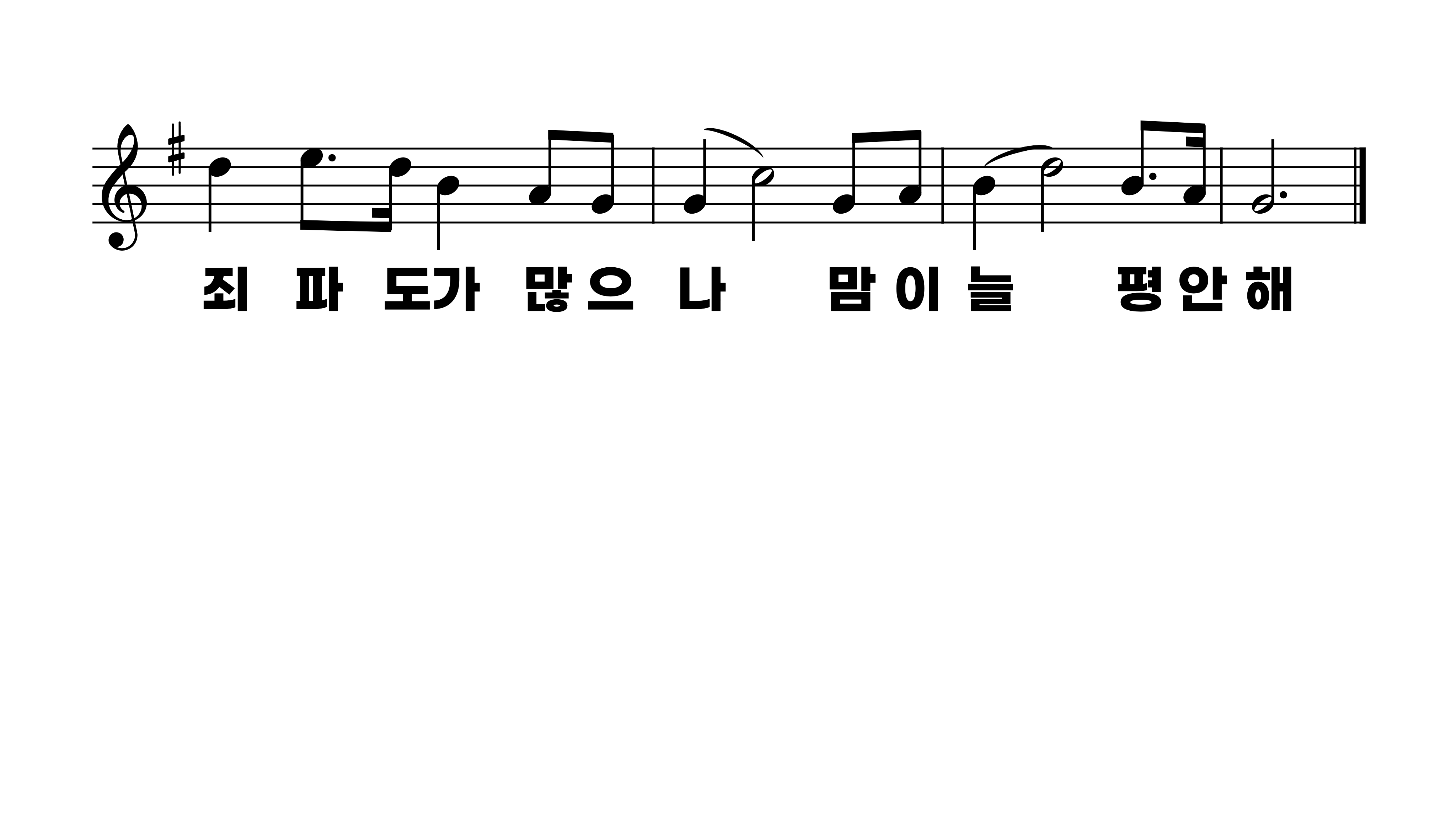 408장 나 어느 곳에 있든지
1.나어느곳에
2.내맘에솟는
3.참되신주의
4.주예수온갖
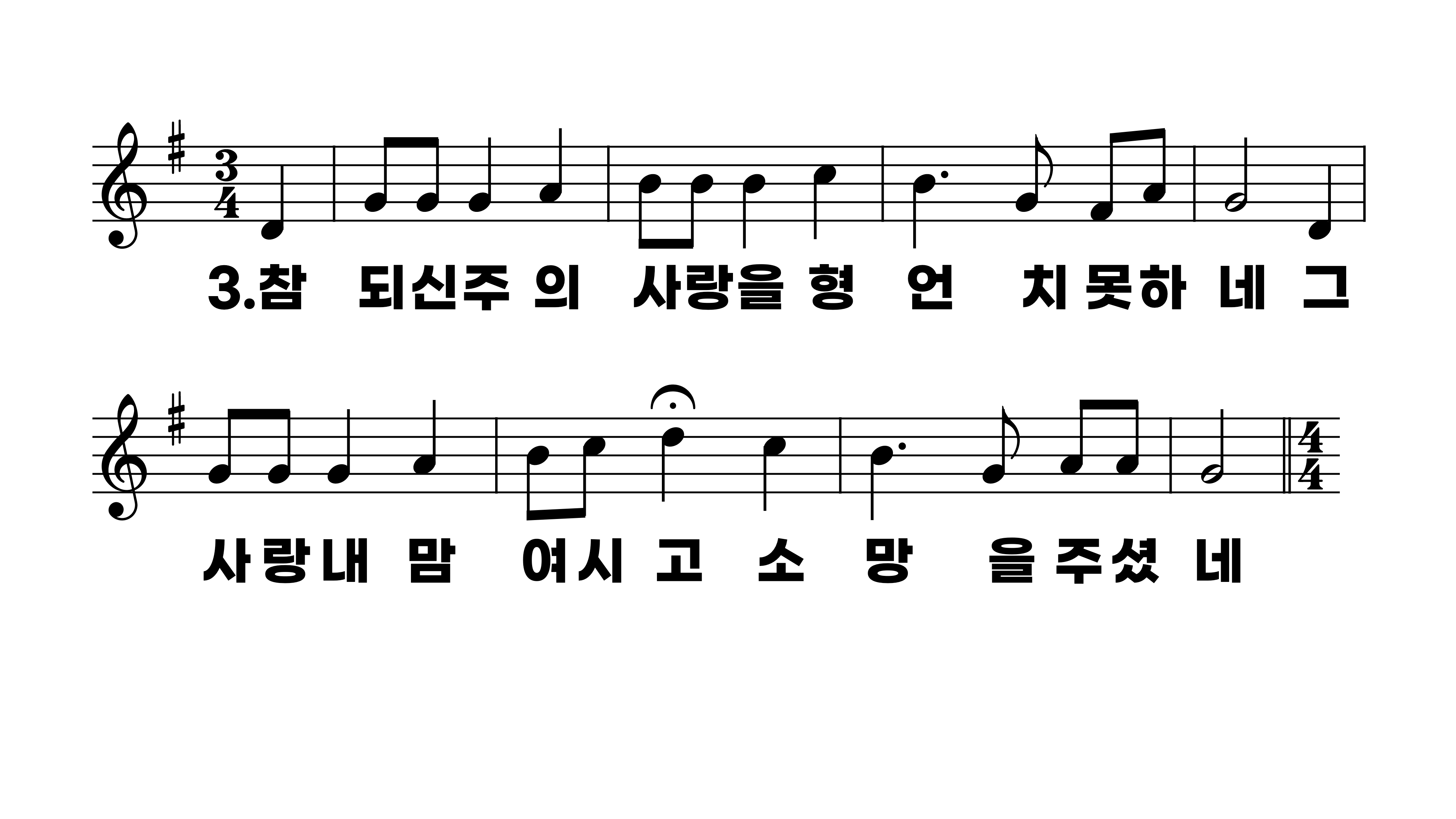 408장 나 어느 곳에 있든지
1.나어느곳에
2.내맘에솟는
3.참되신주의
4.주예수온갖
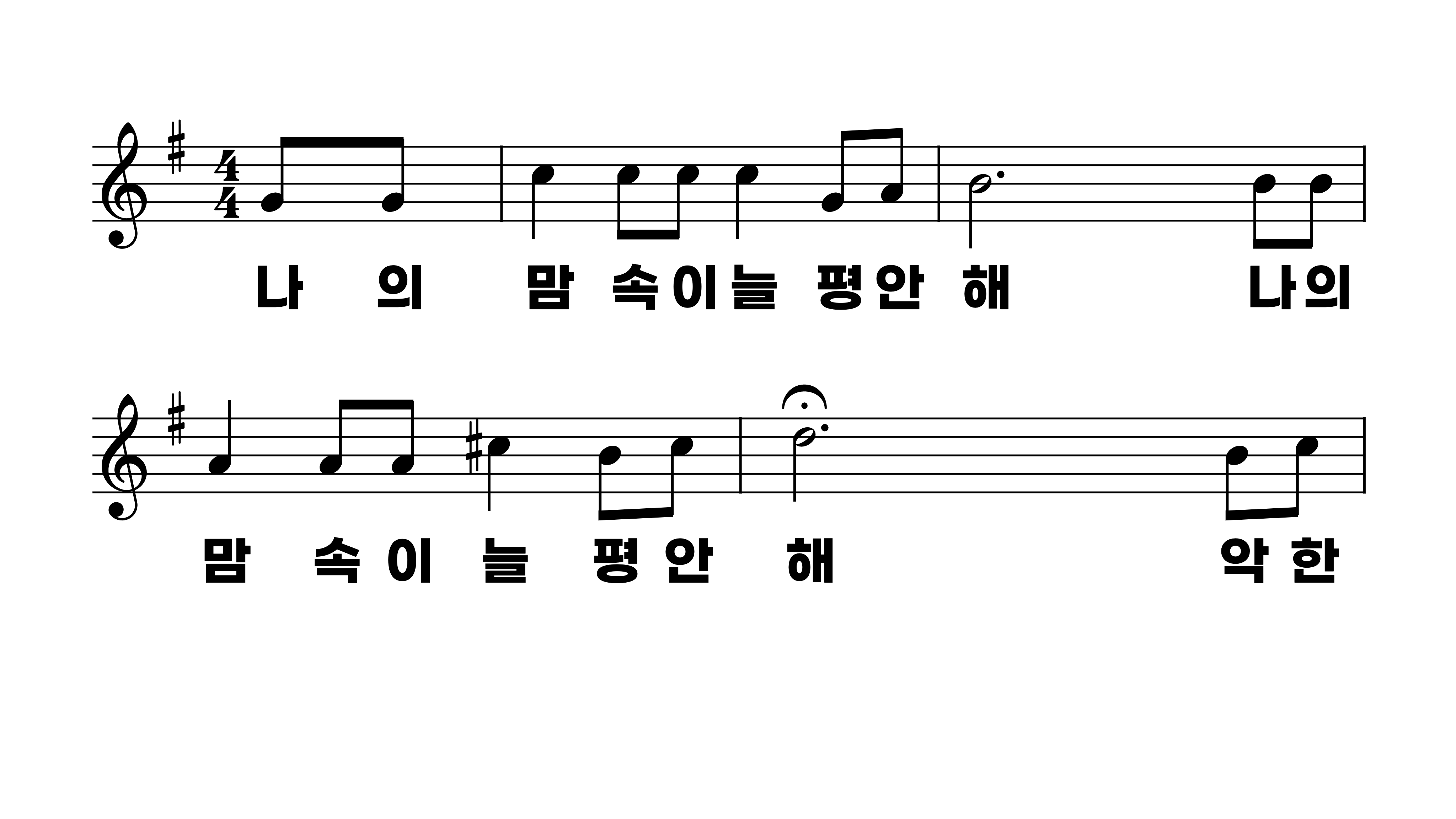 408장 나 어느 곳에 있든지
1.나어느곳에
2.내맘에솟는
3.참되신주의
4.주예수온갖
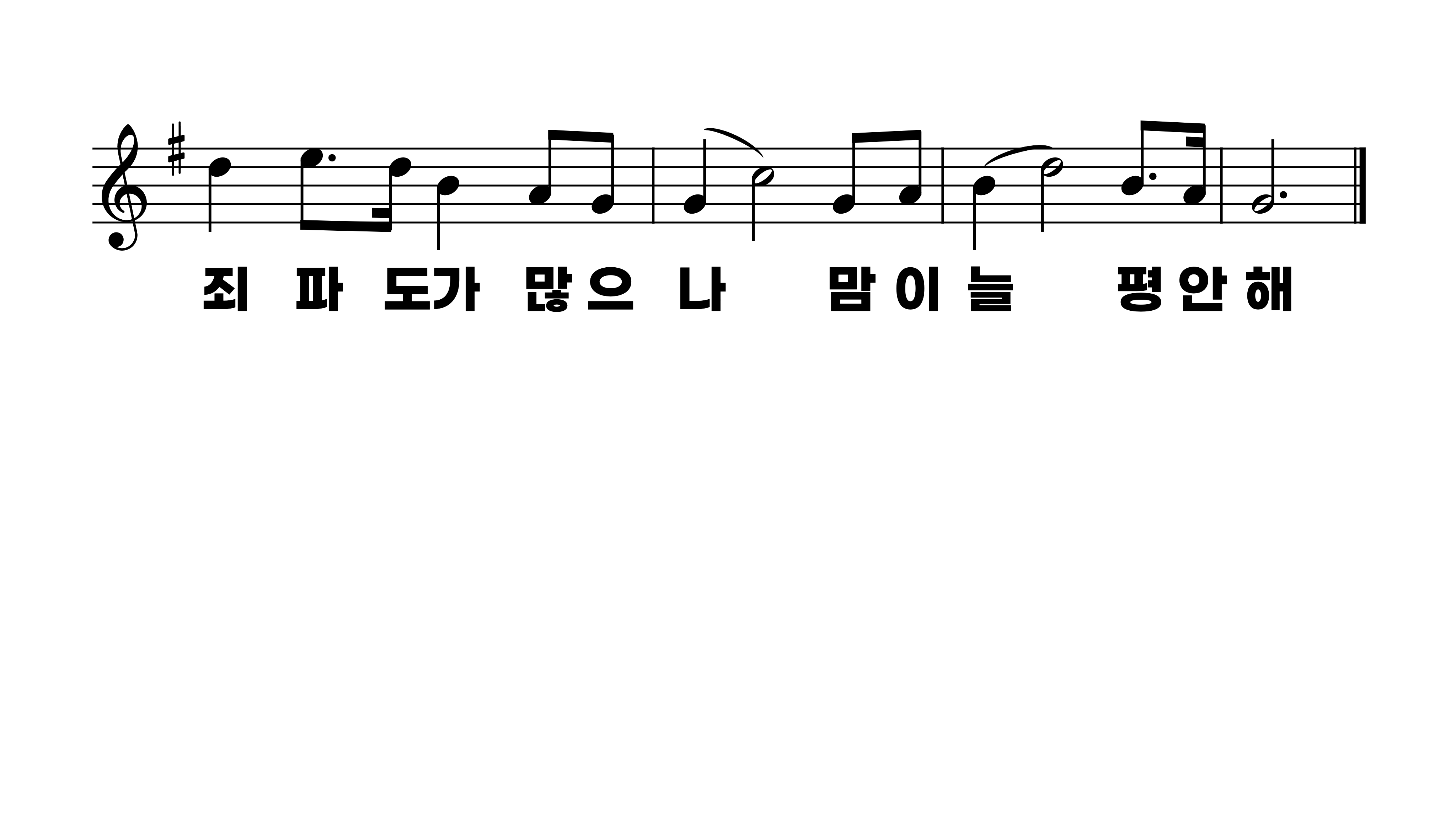 408장 나 어느 곳에 있든지
1.나어느곳에
2.내맘에솟는
3.참되신주의
4.주예수온갖
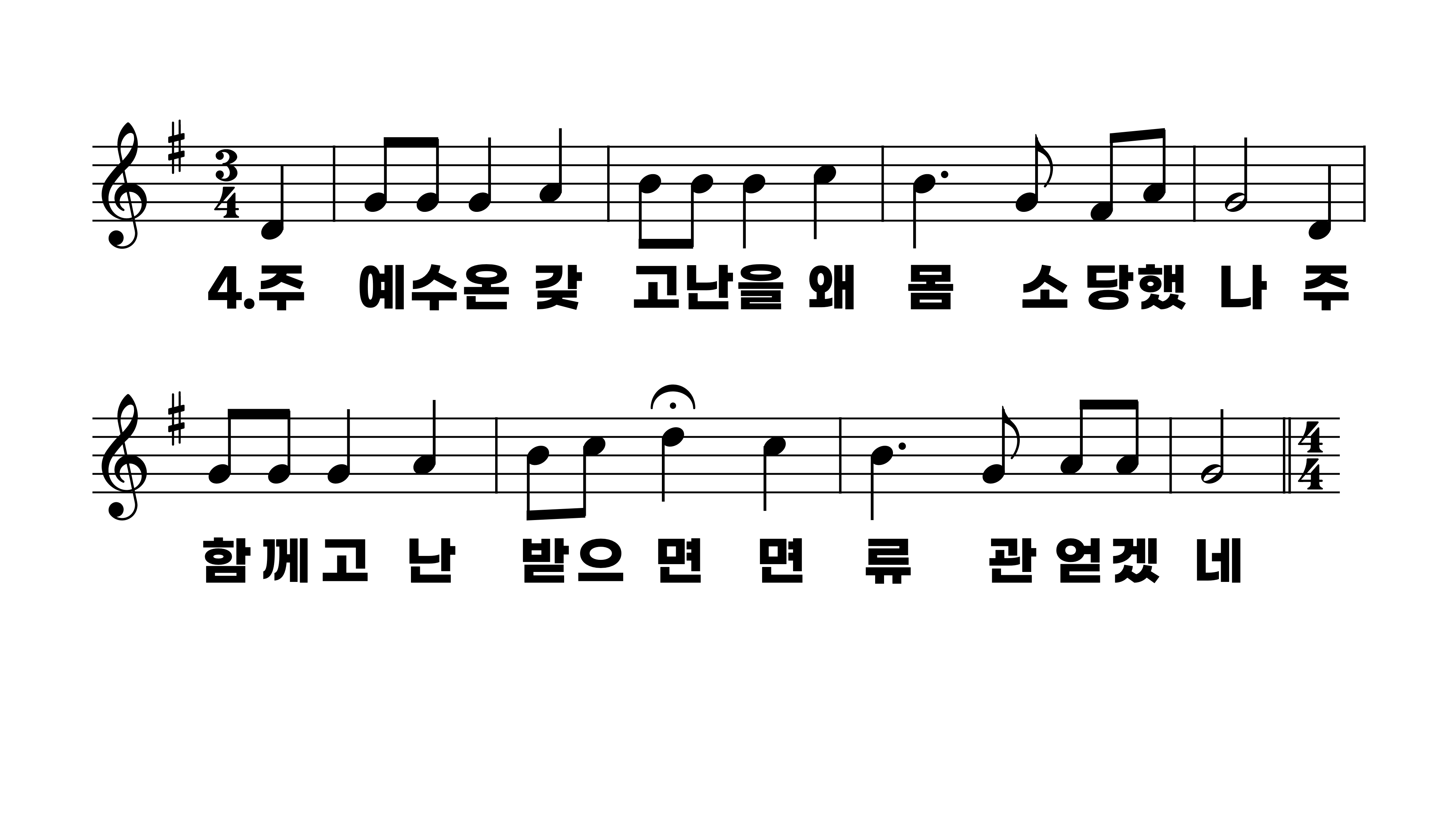 408장 나 어느 곳에 있든지
1.나어느곳에
2.내맘에솟는
3.참되신주의
4.주예수온갖
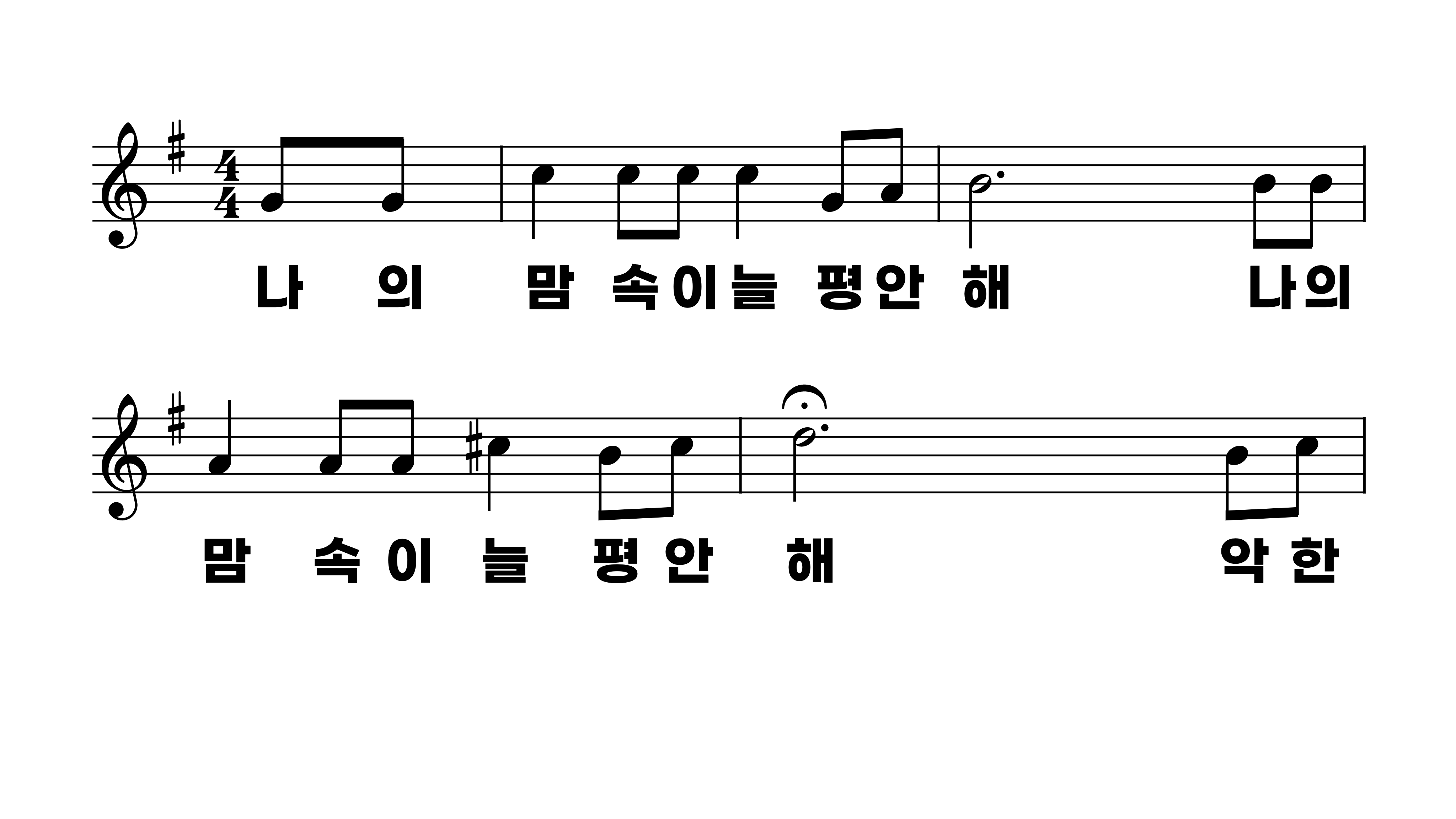 408장 나 어느 곳에 있든지
1.나어느곳에
2.내맘에솟는
3.참되신주의
4.주예수온갖
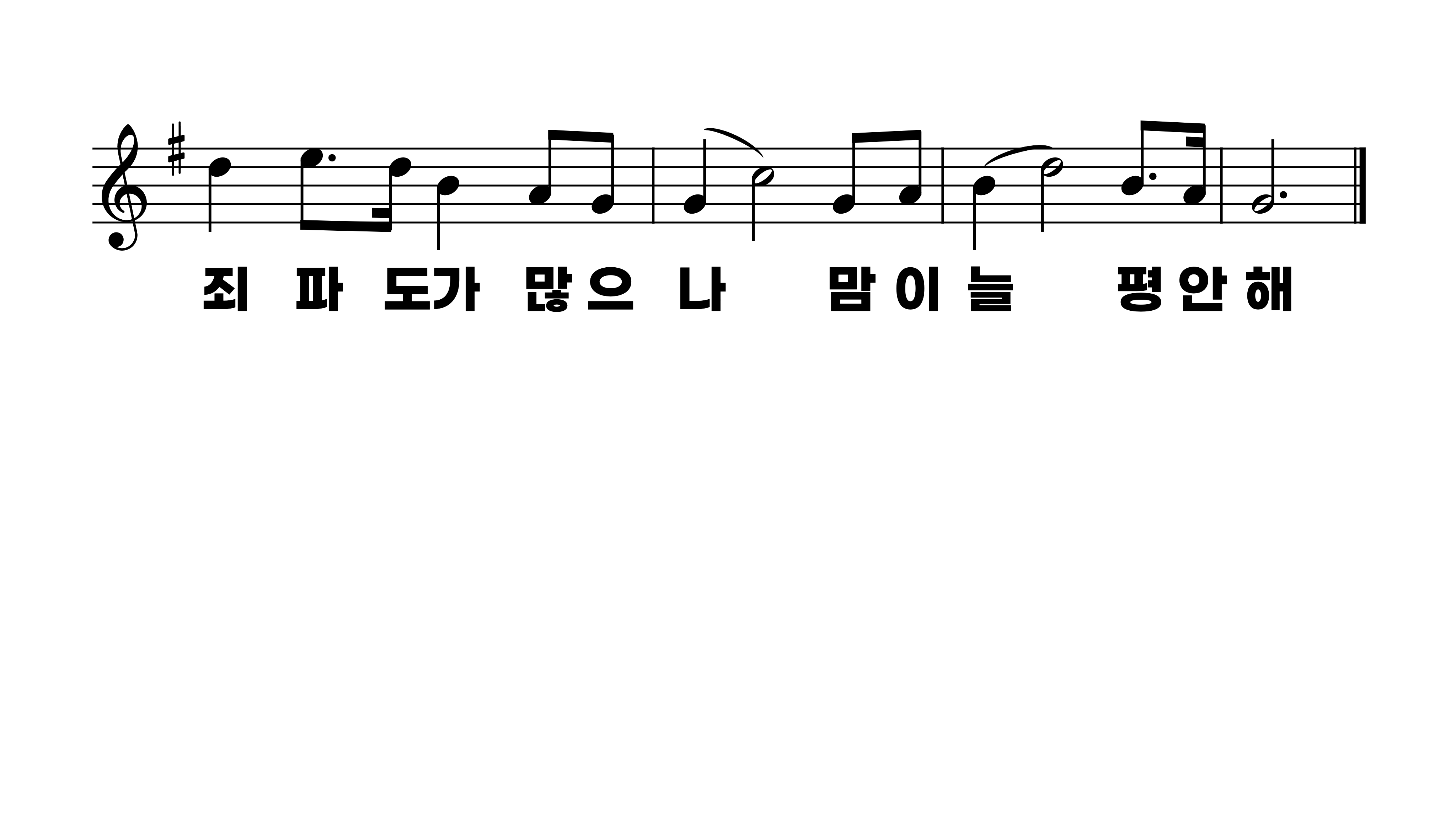 408장 나 어느 곳에 있든지
1.나어느곳에
2.내맘에솟는
3.참되신주의
4.주예수온갖